[Titre de l’affiche] Lorem ipsum dolor sit amet, consectetuer adipiscing elit maecenas porttitor congue massa fusce
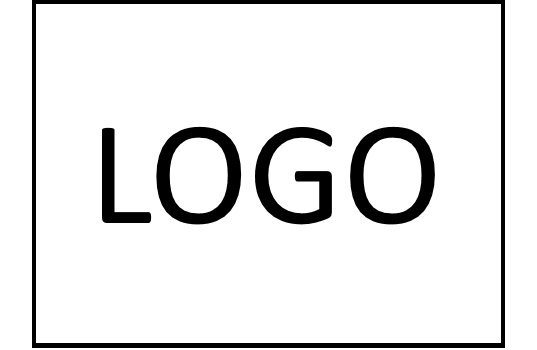 [Remplacez les noms et titres suivants par ceux des contributeurs] Dorena Paschke, Doctorat ; David Alexander, Doctorat ; Jeff Hay, Licence Sciences cliniques en soins infirmiers, Master Santé Publique et Pilar Pinilla, Docteur en médecine
Résumé
Méthodes
Résultats
Ajoutez le résumé ici. Pour supprimer des puces, cliquez simplement sur le bouton Puces sous l’onglet Accueil.
Dressez la liste des méthodes et descriptions ici
Méthode 1
Méthode 2
Méthode 3
Expérience
Ajoutez un titre si nécessaire. Cliquez sur le bouton G sous l’onglet Accueil pour ajouter une mise en forme gras.
Élément d’expérience
Élément d’expérience
Élément d’expérience
Ajoutez d’autres informations ou méthodes ici.
Objectifs
Résultats
Conclusions
Dressez la liste des objectifs ici
Objectif 1
Objectif 2
Objectif 3
Résultat 1
Résultat 2
Résultat 3
Conclusion 1
Conclusion 2
Conclusion 3
[Speaker Notes: Pour modifier cette affiche, remplacez l’exemple de contenu par le vôtre. Si vous préférez commencer de zéro, cliquez sur le bouton Nouvelle diapositive sous l’onglet Accueil pour insérer une nouvelle page, puis entrez votre texte et votre contenu dans les espaces réservés vides. Si vous avez besoin d’espaces réservés supplémentaires pour les titres, les sous-titres ou le corps de texte, copiez un des espaces réservés existants, puis faites glisser le nouveau.]